Penicillin, X-Rays & ACEsThe Accidental discovery of ACEs is changing our view of health
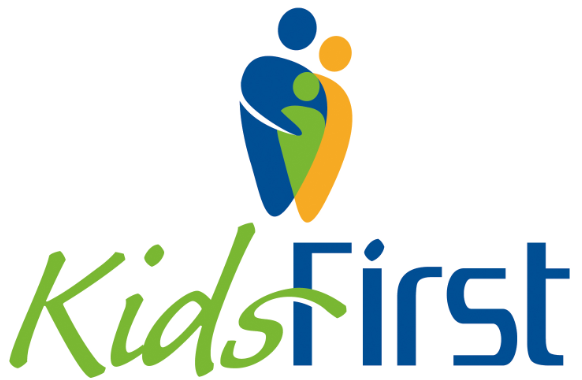 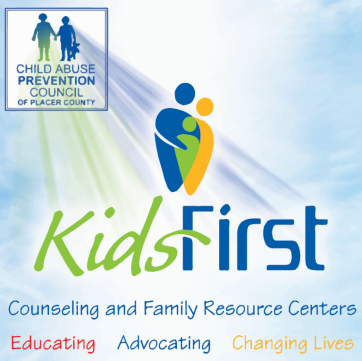 Mike Mason
Community Development
& Communications
mmason@kidsfirstnow.org
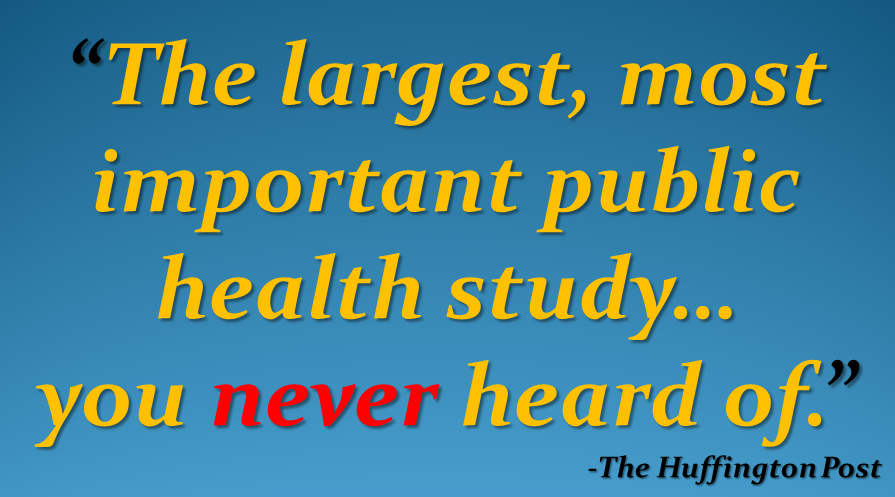 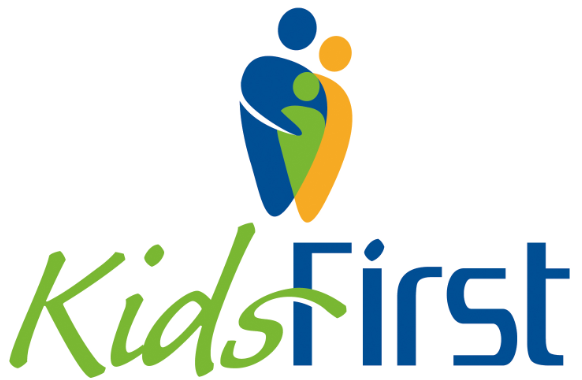 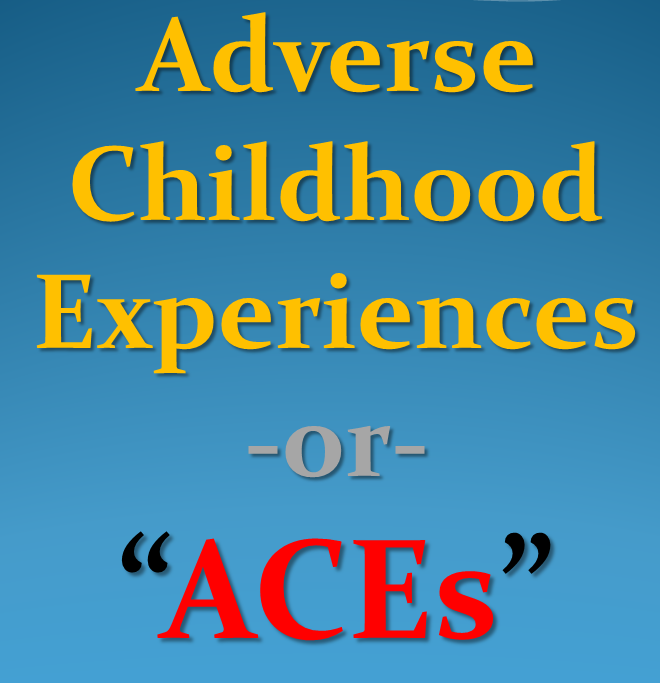 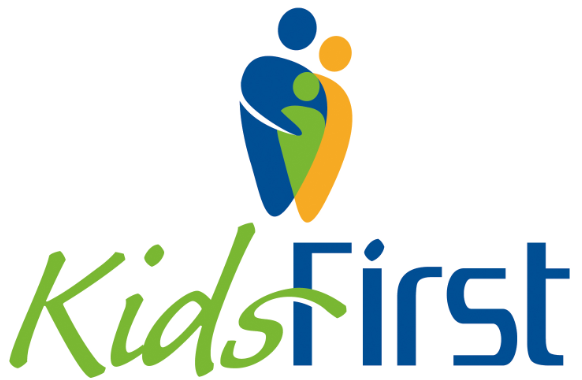 Penicillin, X-Rays & ACEs: 

Accidental Discovery of ACEs is Changing our View of Health​
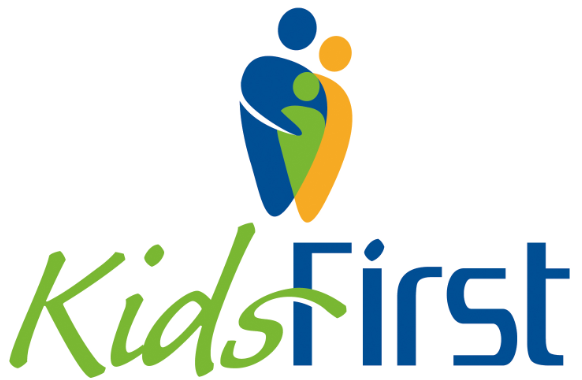 CDC…annual cost of patients who have a history of 
early (childhood) trauma is…
$124 Billion a year
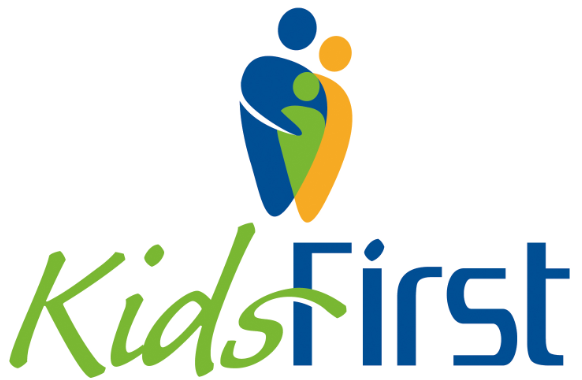 -or-
7
Paradise
“Camp Fires”
EVERY
SINGLE
YEAR
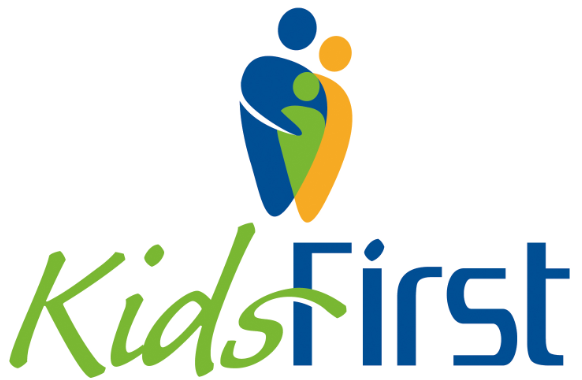 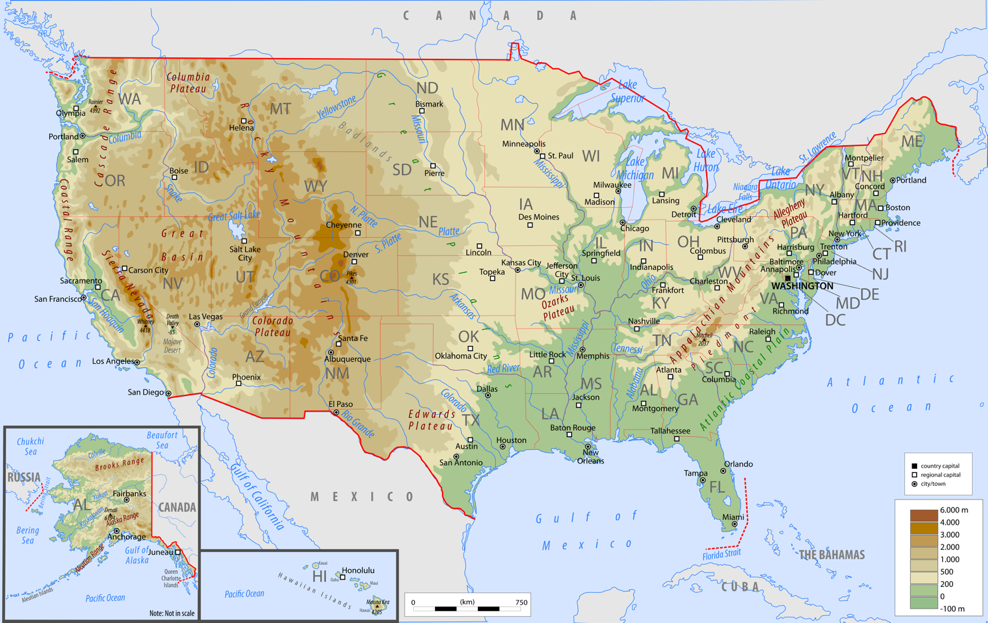 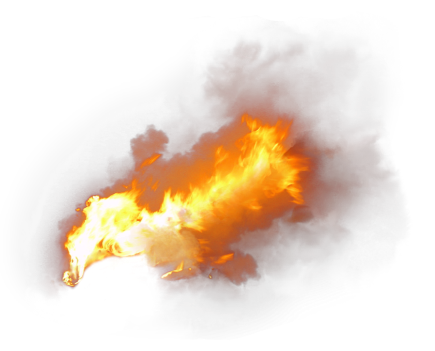 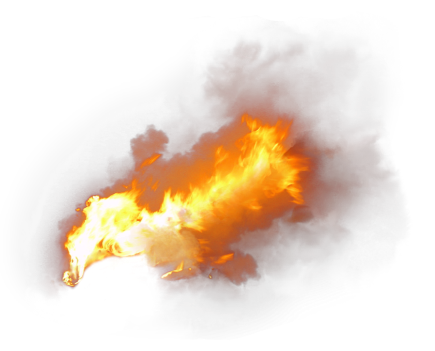 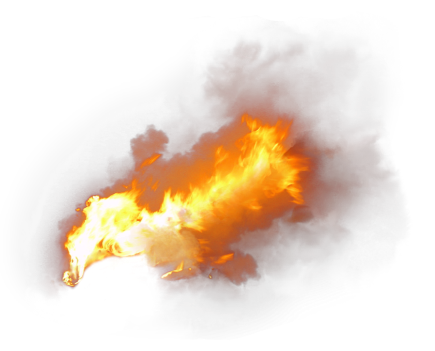 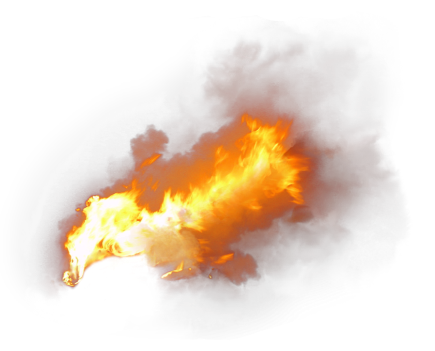 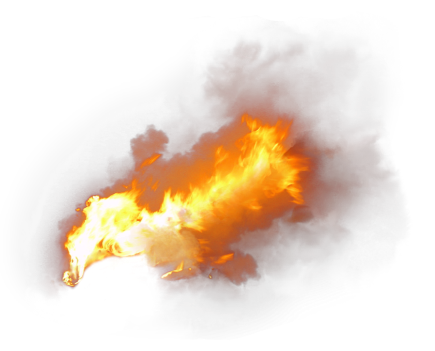 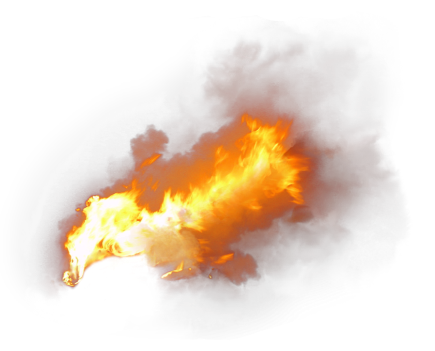 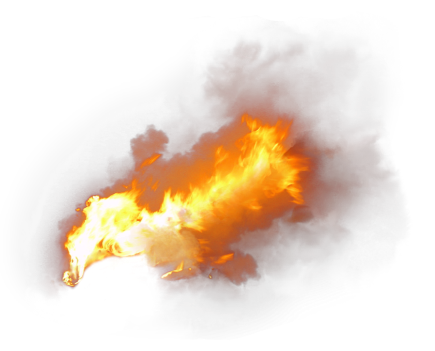 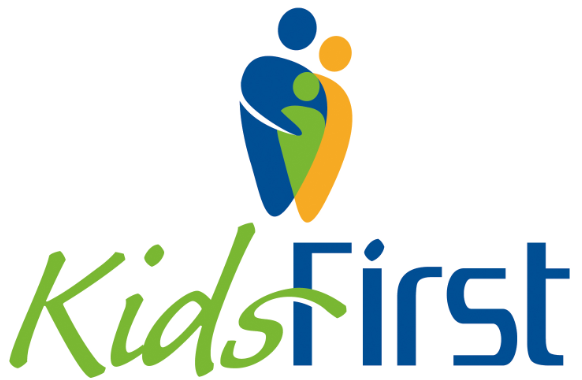 [Speaker Notes: She was in the care of a family when a church worker found her: skinny, bruised & unkempt.]
Annual costs includes:
childhood health
adult medical
work productivity loss
child welfare
criminal justice
special education
social services*

		*Million Dollar Murray (Gladwell)
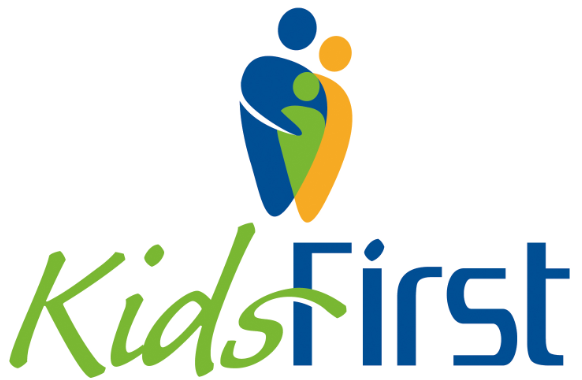 [Speaker Notes: She was in the care of a family when a church worker found her: skinny, bruised & unkempt.]
ACEs Cost Us…
Lots of $$
Shorter lives
Loss of life quality
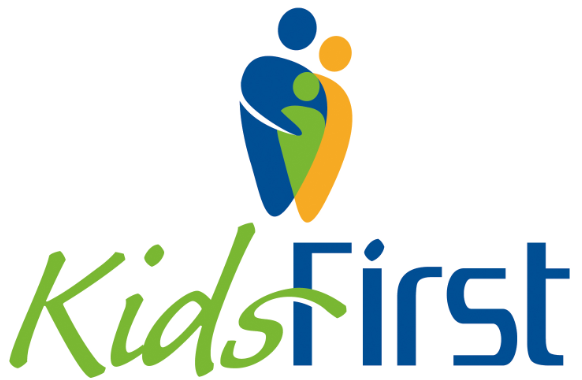 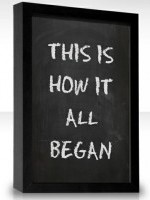 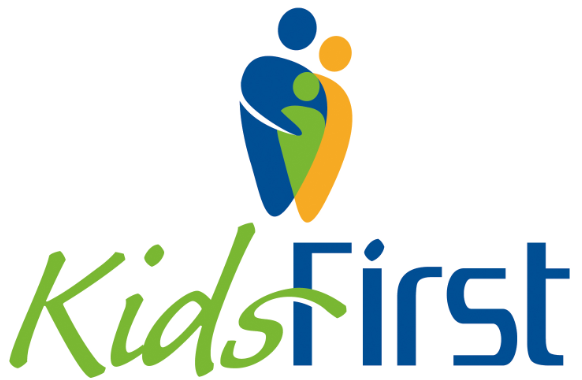 1985

Kaiser Permanente
Obesity Clinic
San Diego
Dr. Vincent Felitti
In a 5 year period…
Over HALF of the weight-loss participants dropped out…
Despite weight loss successes
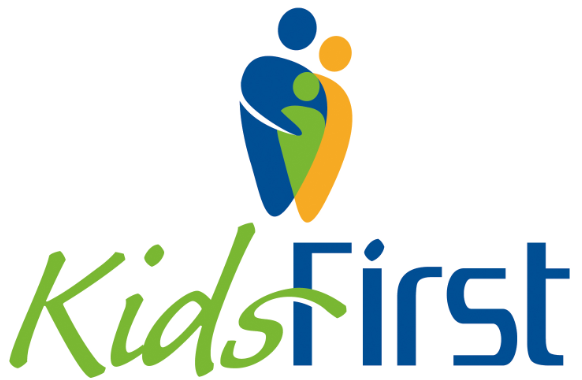 He investigated…

Types of questions posed to former clinic participants…

How much did you weigh when you 
	were born?

How much did you weigh when you	started high school?

How much did you weigh when you 
	got married?
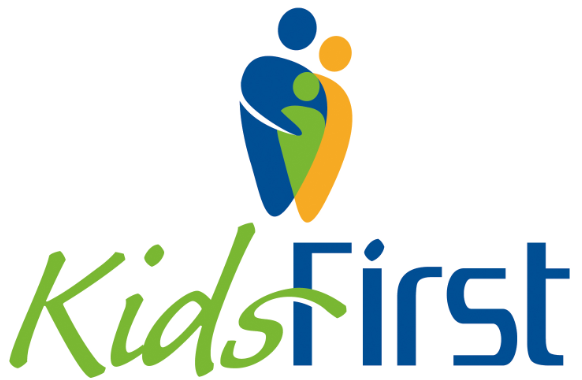 Then mistakenly….
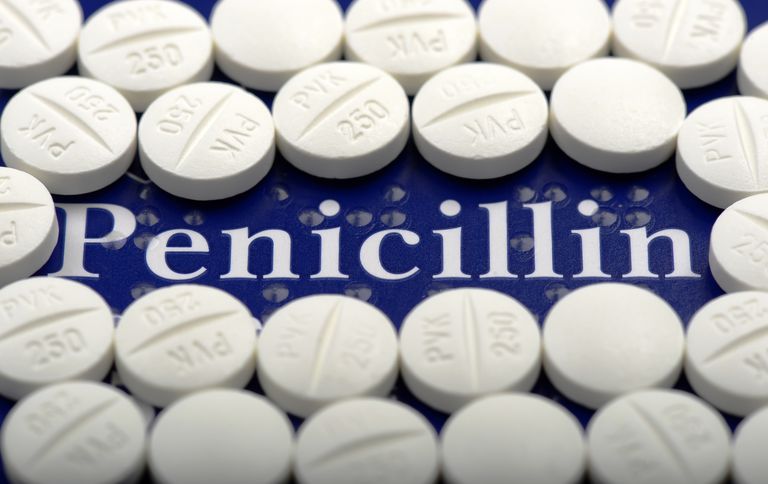 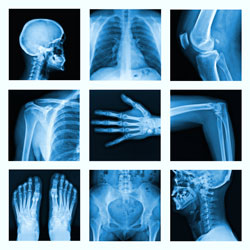 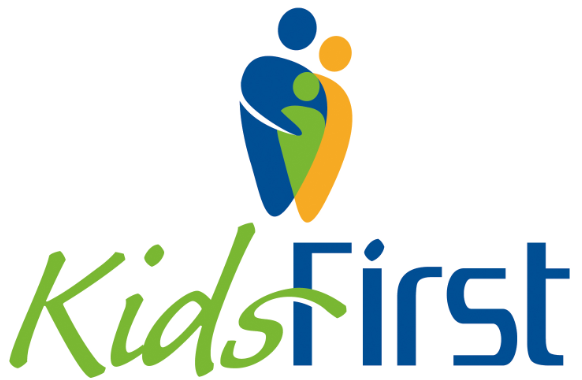 How much did you weigh when you first became sexually active?
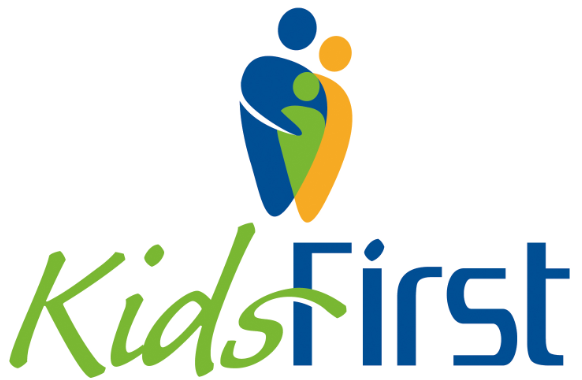 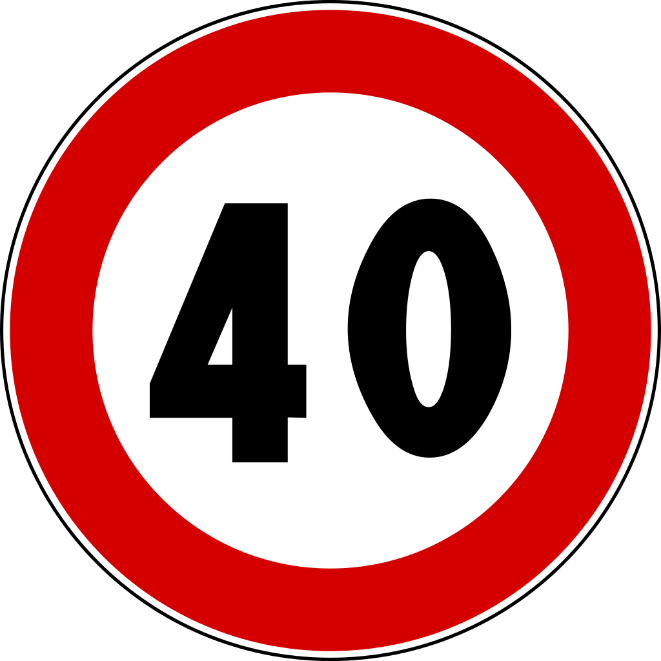 Many of the answers shocked Dr. Felitti
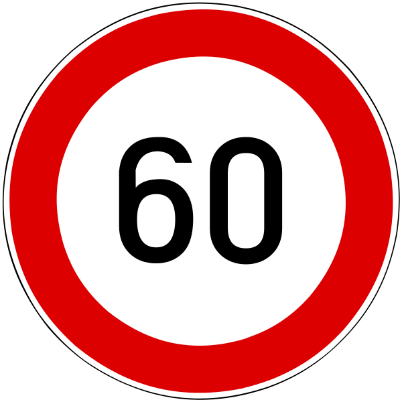 MANY of the adult program “drop-outs” had been sexually abused as children
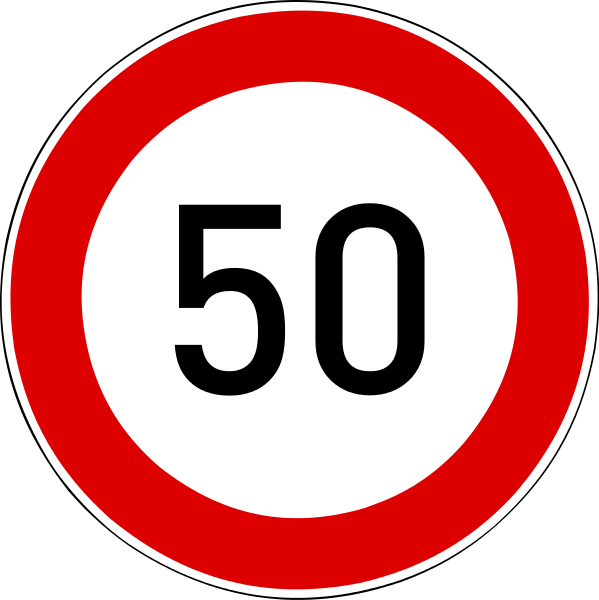 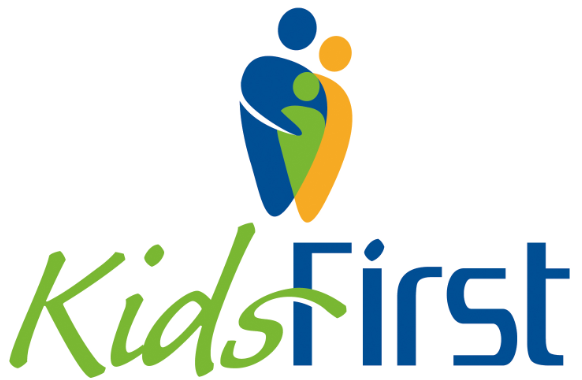 These responses jumpstarted deep investigations.
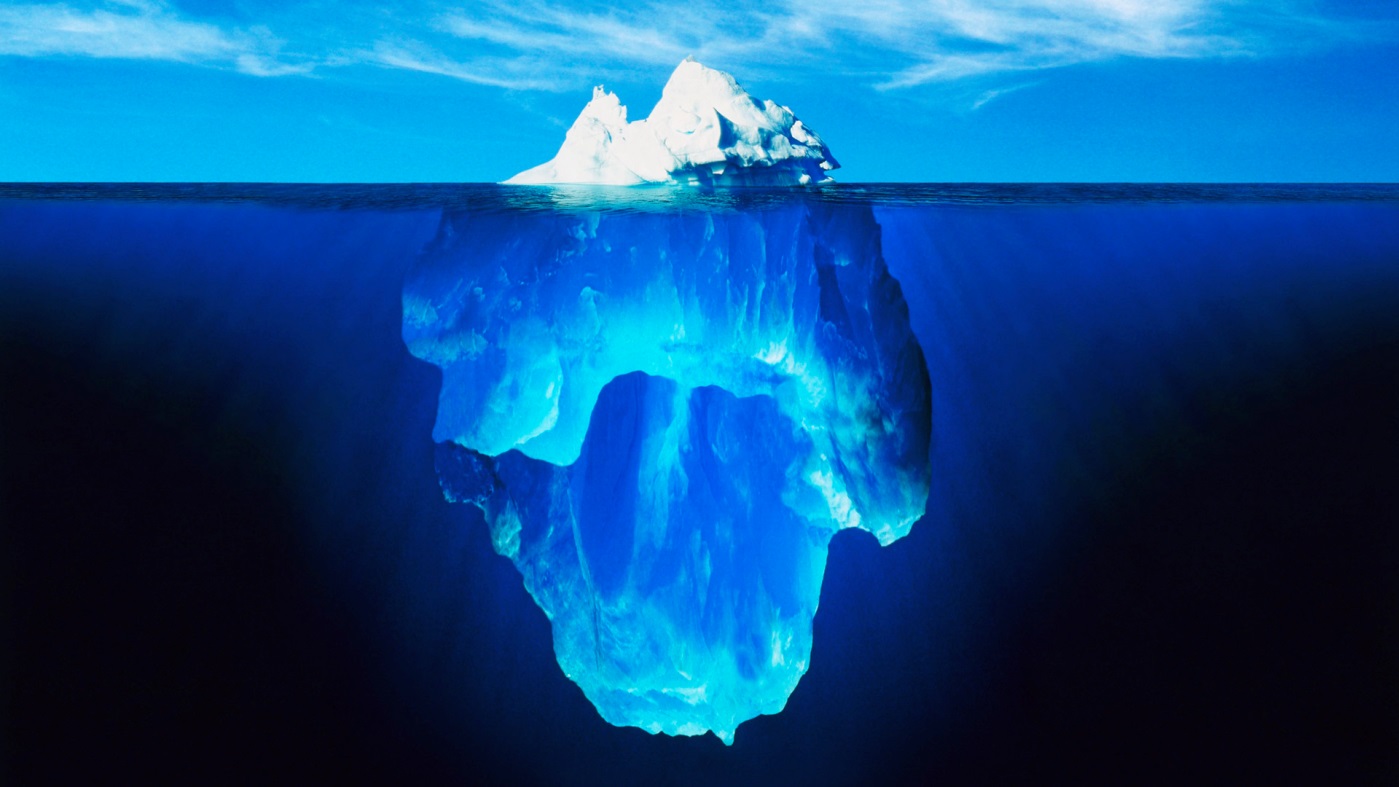 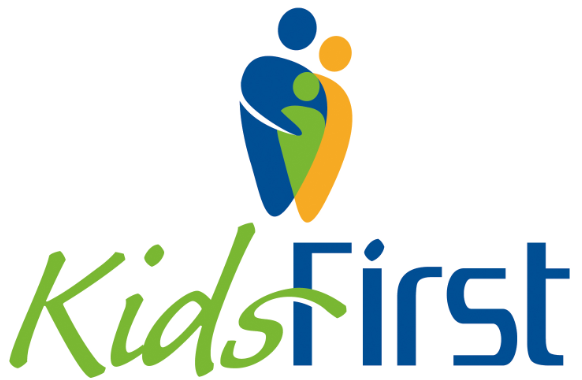 1995 - 1997
Center  for Disease Control

+

Kaiser Permanente
Surveyed

17,000 participants
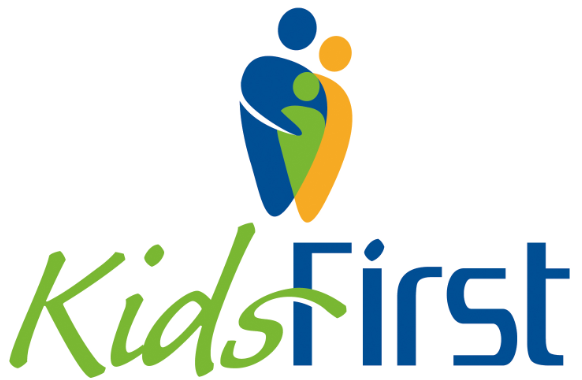 10 Types 
Adverse Childhood Experiences
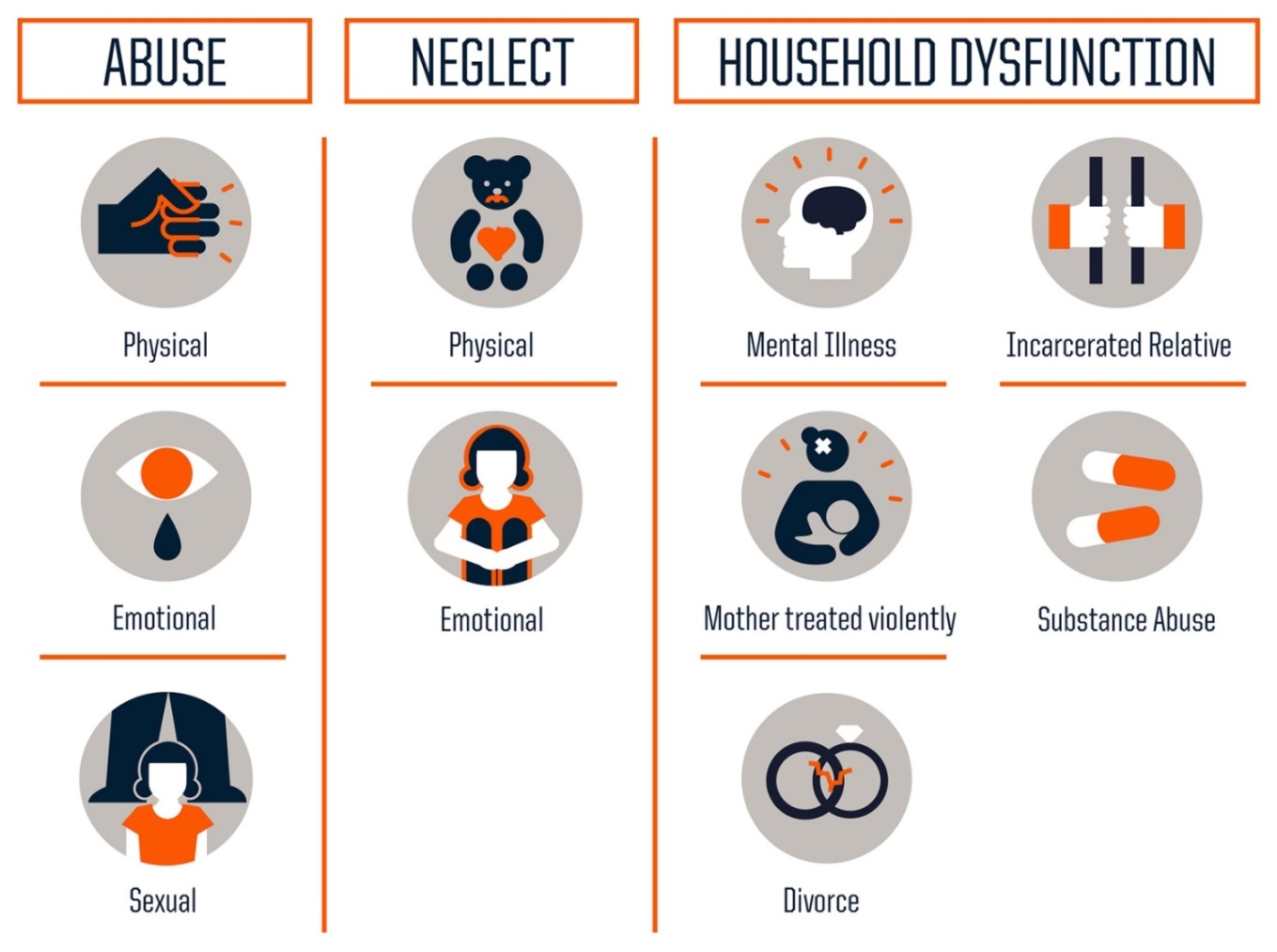 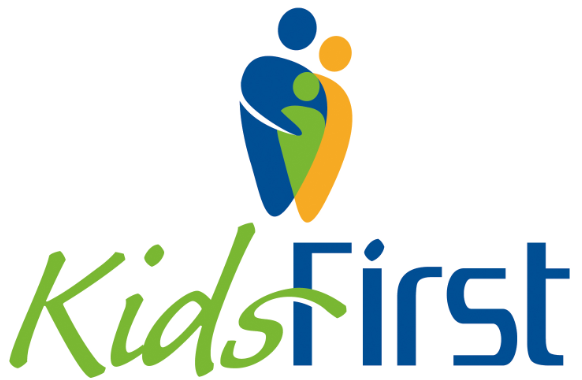 Key findings… 

Adverse Childhood Experiences: 

Vastly more common than recognized or acknowledged
Powerful relation to adult health…even a 50 years later
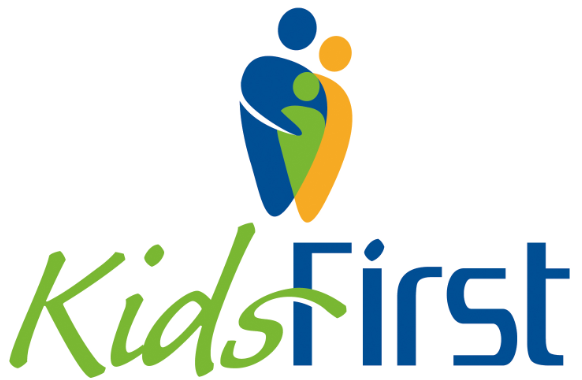 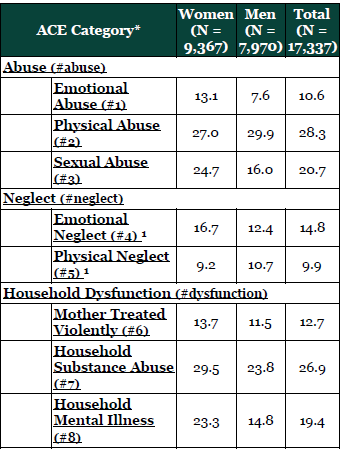 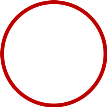 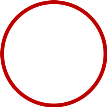 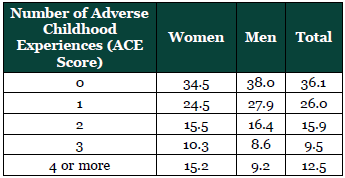 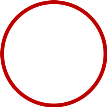 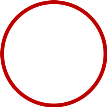 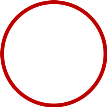 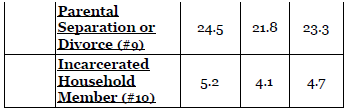 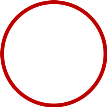 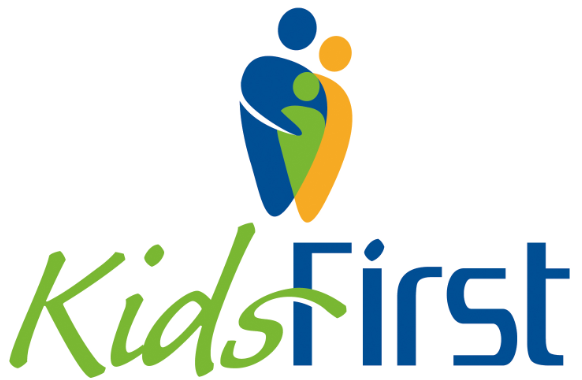 4 or more ACEs

7 x more likely to be an alcoholic

10 x more likely to inject street drugs

12 x more likely to attempt suicide
more violent…..more marriages…..
more broken bones more Rx…..more depression
more auto-immune disease…..more work absences
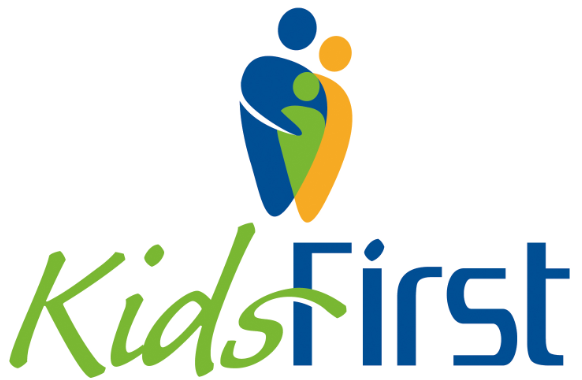 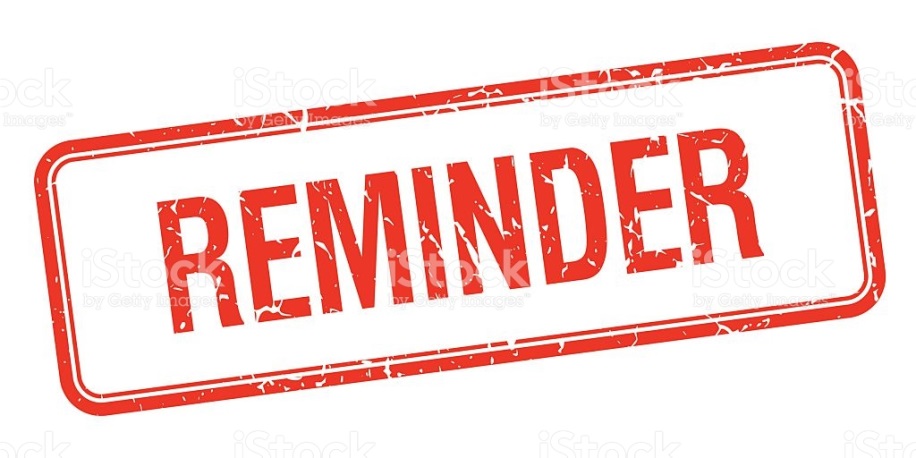 Study was NOT done in the inner city of Philadelphia (for instance)

It was done in San Diego, CA…
White
Middle Class
Mostly Educated
UNDER-REPORTED
Factor
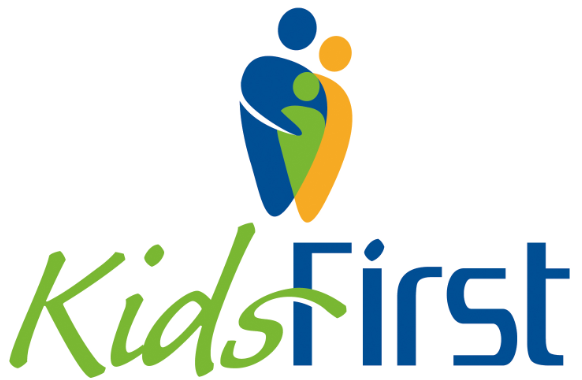 If this is 
San Diego…
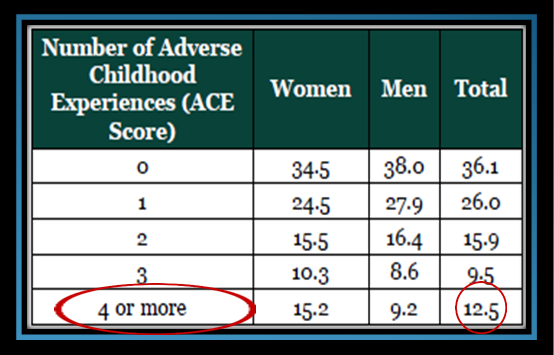 …what’s happening elsewhere?
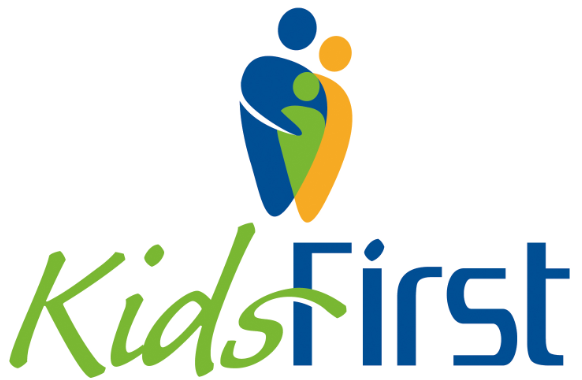 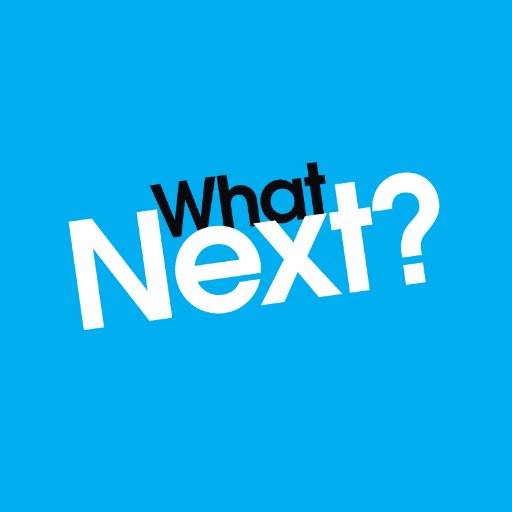 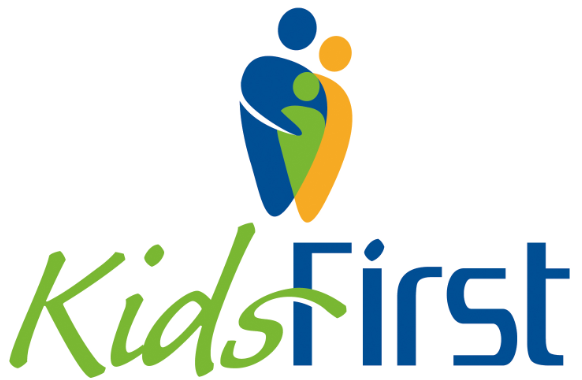 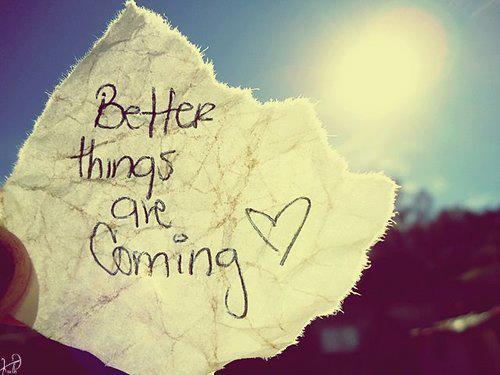 Inform

Educate

Encourage
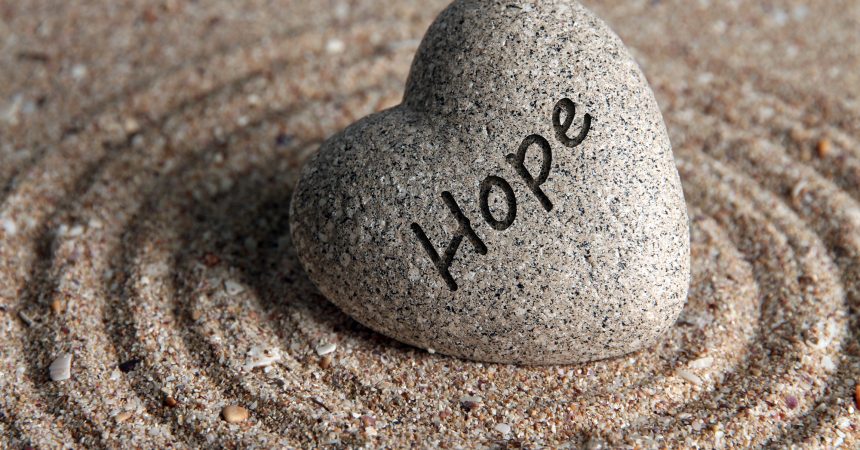 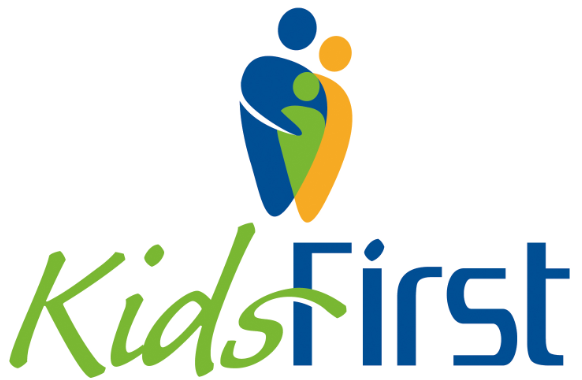 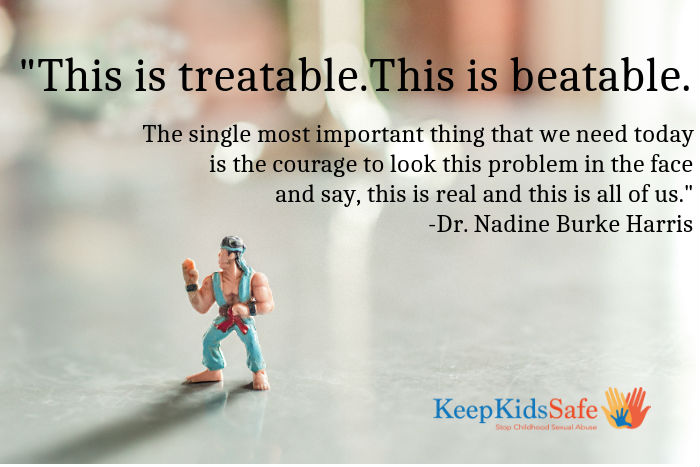 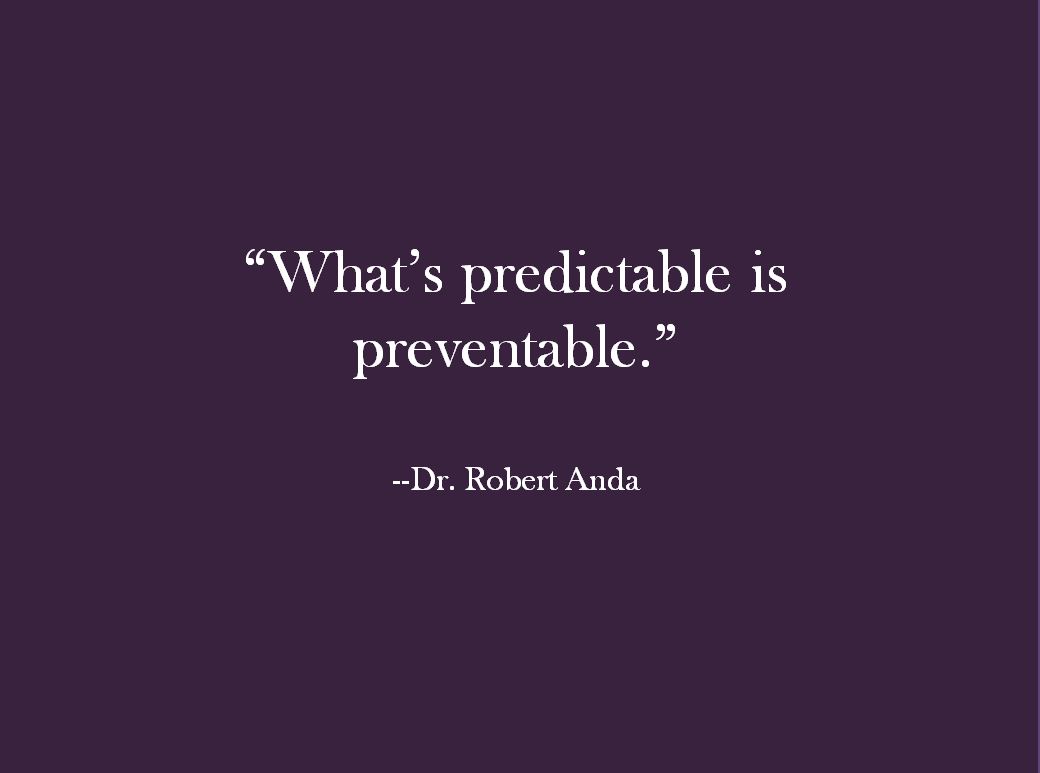 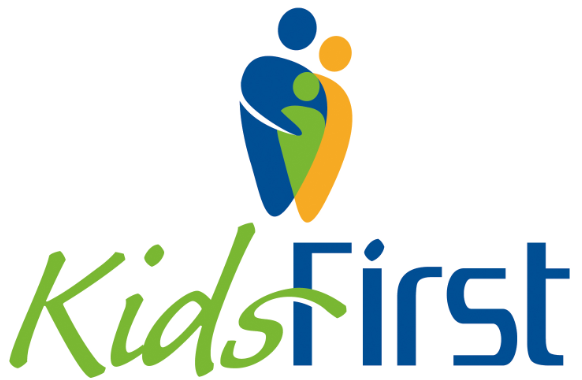 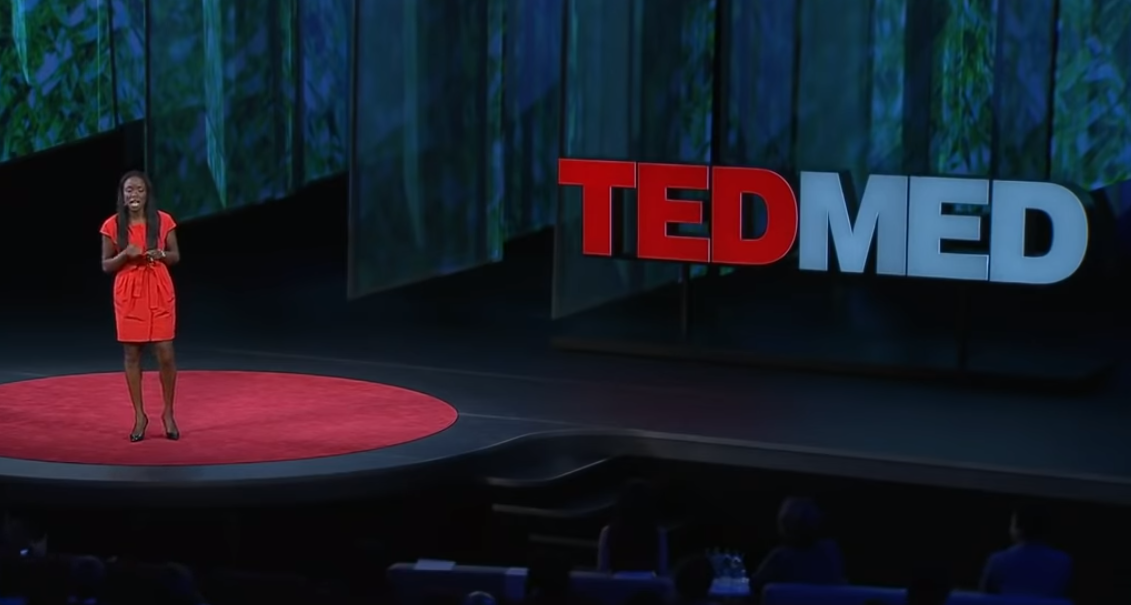 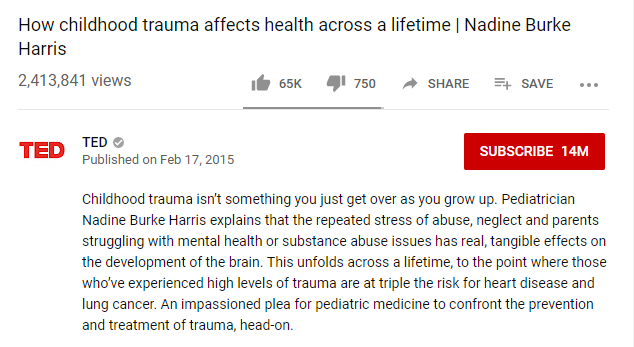 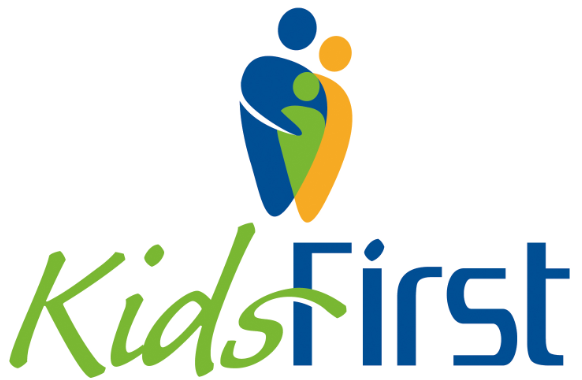